CSE 331Software Design and Implementation
Lecture 11
Subtypes and Subclasses
Zach Tatlock /  Spring 2018
The Liskov Substitution Principle
Let P(x) be a property provable about objects x of type T. Then  P(y) should be true for objects y of type S where S is a subtype of T.
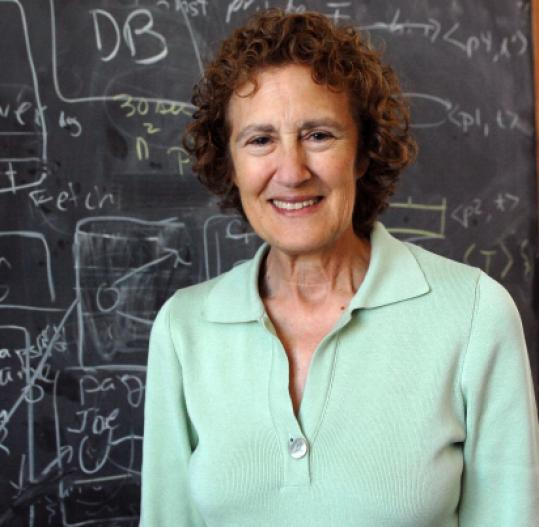 This means B is a subtype of A if anywhere you can use an A, you could also use a B.
-- Barbara Liskov
What is subtyping?
A
LibraryHolding
Sometimes “every B is an A”
Example: In a library database:
Every book is a library holding
Every CD is a library holding

Subtyping expresses this
“B is a subtype of A” means:
   “every object that satisfies the rules for a B     also satisfies the rules for an A”

Goal: code written using A's specification operates correctly even if given a B
Plus:  clarify design, share tests, (sometimes) share code
B
Book
CD
Shape
Rhombus
Circle
Subtypes are substitutable
Subtypes are substitutable for supertypes
Instances of subtype won't surprise client by failing to satisfy the supertype's specification
Instances of subtype won't surprise client by having more expectations than the supertype's specification

We say that B is a true subtype of A if B has a stronger specification than A
This is not the same as a Java subtype
Java subtypes that are not true subtypes are confusing and dangerous
But unfortunately common poor-design 
Subtyping vs. subclassing
Substitution (subtype) — a specification notion
B is a subtype of A iff an object of B can masquerade as an object of A in any context
About satisfiability (behavior of a B is a subset of A’s spec)

Inheritance (subclass) — an implementation notion
Factor out repeated code 
To create a new class, write only the differences

Java purposely merges these notions for classes:
Every subclass is a Java subtype
But not necessarily a true subtype
Inheritance makes adding functionality easy
Suppose we run a web store with a class for products…


class Product {
    private String title;
    private String description;
    private int price; // in cents
    public int getPrice() { 
        return price; 
     }
    public int getTax() { 
        return (int)(getPrice() * 0.096); 
    }
    …
}

... and we need a class for products that are on sale
We know: don’t copy code!
We would never dream of cutting and pasting like this:

class SaleProduct {
    private String title;
    private String description;
    private int price; // in cents
    private float factor;
    public int getPrice() { 
       return (int)(price*factor); 
    }
    public int getTax() { 
        return (int)(getPrice() * 0.096); 
    }    
    …
}
Inheritance makes small extensions small
Much better:

class SaleProduct extends Product {
    private float factor;
    public int getPrice() { 
      return (int)(super.getPrice()*factor); 
    }
}
Benefits of subclassing & inheritance
Don’t repeat unchanged fields and methods
In implementation
Simpler maintenance:  fix bugs once
In specification
Clients who understand the superclass specification need only study novel parts of the subclass
Modularity:  can ignore private fields and methods of superclass (if properly defined)
Differences not buried under mass of similarities

Ability to substitute new implementations
No client code changes required to use new subclasses
Subclassing can be misused
Poor planning can lead to a muddled class hierarchy
Relationships may not match untutored intuition
Poor design can produce subclasses that depend on many implementation details of superclasses
Changes in superclasses can break subclasses
“fragile base class problem”

Subtyping and implementation inheritance are orthogonal!
Subclassing gives you both
Sometimes you want just one 
Interfaces: subtyping without inheritance [see also section]
Composition: use implementation without subtyping
Can seem less convenient, but often better long-term
Is every square a rectangle?
interface Rectangle {  // effects: fits shape to given size:  //          thispost.width = w, thispost.height = h  void setSize(int w, int h);}interface Square extends Rectangle {…}Are any of these good options for Square’s setSize specification?
 // requires: w = h  // effects: fits shape to given sizevoid setSize(int w, int h);
// effects: sets all edges to given sizevoid setSize(int edgeLength);
// effects:  sets this.width and this.height to wvoid setSize(int w, int h);
 // effects: fits shape to given size  // throws BadSizeException if w != hvoid setSize(int w, int h) throws BadSizeException;
Square
Rectangle
Square, Rectangle Unrelated (Subtypes)
Rectangle
Square is not a (true subtype of) Rectangle:
Rectangles are expected to have a width and heightthat can be mutated independently
Squares violate that expectation, could surprise client

Rectangle is not a (true subtype of) Square:
Squares are expected to have equal widths and heights
Rectangles violate that expectation, could surprise client

Subtyping is not always intuitive
Benefit: it forces clear thinking and prevents errors

Solutions:
Make them unrelated (or siblings)
Make them immutable (!)
Recovers mathematical intuition
Square
Shape
Square
Rectangle
Inappropriate subtyping in the JDK
class Hashtable<K,V> {
  public void put(K key, V value){…}
    public V get(K key){…}
}

// Keys and values are strings.
class Properties extends Hashtable<Object,Object> {
   public void setProperty(String key, String val) {   
     put(key,val); 
   }
   public String getProperty(String key) { 
     return (String)get(key); 
   }
}
Properties p = new Properties();
Hashtable tbl = p;
tbl.put("One", 1);
p.getProperty("One"); // crash!
Violation of rep invariant
Properties class has a simple rep invariant:
Keys and values are Strings

But client can treat Properties as a Hashtable
Can put in arbitrary content, break rep invariant

From Javadoc:
Because Properties inherits from Hashtable, the put and putAll methods can be applied to a Properties object. ... If the store or save method is called on a "compromised" Properties object that contains a non-String key or value, the call will fail.
Solution 1:  Generics
Bad choice:
class Properties extends Hashtable<Object,Object> { … 
}
Better choice:
class Properties extends Hashtable<String,String> { …
}

JDK designers deliberately didn’t do this.  Why?
Backward-compatibility (Java didn’t used to have generics)
Postpone talking about generics: upcoming lecture
[Speaker Notes: HashMap would be even better than Hashtable: not synchronized, permits null values, has a failsafe enumerator]
Solution 2:  Composition
class Properties {  
   private Hashtable<Object, Object> hashtable;   

   public void setProperty(String key, String value) {
      hashtable.put(key,value);
   }

   public String getProperty(String key) {
      return (String) hashtable.get(key);
   }

   …
}
Substitution principle for classes
If B is a subtype of A, a B can always be substituted for an A

Any property guaranteed by A must be guaranteed by B
Anything provable about an A is provable about a B
If an instance of subtype is treated purely as supertype (only supertype methods/fields used), then the result should be consistent with an object of the supertype being manipulated

B is permitted to strengthen properties and add properties
Fine to add new methods (that preserve invariants)
An overriding method must have a stronger (or equal) spec

B is not permitted to weaken a  spec
No method removal
No overriding method with a weaker spec
Substitution principle for methods
Constraints on methods
For each supertype method, subtype must have such a method
Could be inherited or overridden

Each overriding method must strengthen (or match) the spec:
Ask nothing extra of client (“weaker precondition”)
Requires clause is at most as strict as in supertype’s method
Guarantee at least as much (“stronger postcondition”)
Effects clause is at least as strict as in the supertype method
No new entries in modifies clause
Promise more (or the same) in returns clause
Throws clause must indicate fewer (or same) possible exception types
Spec strengthening: argument/result types
A
Method inputs:
Argument types in A’s foo may be replaced with supertypes in B’s foo(“contravariance”)
Places no extra demand on the clients
But Java does not have such overriding
(Why?)
Method results:
Result type of A’s foo may be replaced bya subtype in B’s foo (“covariance”)
No new exceptions (for values in the domain)
Existing exceptions can be replaced with subtypes
   	(None of this violates what client can rely on)
LibraryHolding
B
Book
CD
Shape
Rhombus
Circle
Substitution exercise
Suppose we have a method which, when given one product, recommends another:
     class Product {    Product recommend(Product ref); 
   }
Which of these are possible forms of this method in SaleProduct (a true subtype of Product)?
    Product recommend(SaleProduct ref);
    SaleProduct recommend(Product ref);  
    Product recommend(Object ref); 

    Product recommend(Product ref) 
         throws NoSaleException;
// bad
// OK
// OK, but is Java 
   overloading
// bad
Java subtyping
Java types:
Defined by classes, interfaces, primitives

Java subtyping stems from B extends A  and  B implements A  declarations

In a Java subtype, each corresponding method has:
Same argument types
If different, overloading:  unrelated methods
Compatible (covariant) return types
A (somewhat) recent language feature, not reflected in (e.g.) clone
No additional declared exceptions
Java subtyping guarantees
A variable’s run-time type (i.e., the class of its run-time value) is a Java subtype of its declared type
Object o = new Date(); // OK
Date d = new Object(); // compile-time error
If a variable of declared (compile-time) type T1 holds a reference to an object of actual (runtime) type T2, then T2 must be a Java subtype of T1

Corollaries:
Objects always have implementations of the methods specified by their declared type
If all subtypes are true subtypes, then all objects meet the specification of their declared type

Rules out a huge class of bugs
Inheritance can break encapsulation
public class InstrumentedHashSet<E> 
                          extends HashSet<E> {
  private int addCount = 0;  // count # insertions
  public InstrumentedHashSet(Collection<? extends E> c){
     super(c);
  }
  public boolean add(E o) {
     addCount++;
     return super.add(o);
  }
  public boolean addAll(Collection<? extends E> c) {
     addCount += c.size();
     return super.addAll(c);
  }
  public int getAddCount() { return addCount; }
}
Dependence on implementation
What does this code print?
    InstrumentedHashSet<String> s =
         new InstrumentedHashSet<String>();
  System.out.println(s.getAddCount()); 
  s.addAll(Arrays.asList("CSE", "331"));
  System.out.println(s.getAddCount()); 

Answer depends on implementation of addAll in HashSet
Different implementations may behave differently!
If  HashSet’s addAll calls add, then double-counting
AbstractCollection’s addAll specification:
“Adds all of the elements in the specified collection to this collection.”
Does not specify whether it calls add
Lesson:  Subclassing often requires designing for extension
// 0
// 4?!
Solutions
Change spec of HashSet
Indicate all self-calls
Less flexibility for implementers of specification

Avoid spec ambiguity by avoiding self-calls
“Re-implement” methods such as addAll
Requires re-implementing methods
Use a wrapper
No longer a subtype (unless an interface is handy)
Bad for callbacks, equality tests, etc.
Solution 2b:  composition
Delegate
public class InstrumentedHashSet<E> {
  private final HashSet<E> s = new HashSet<E>();
  private int addCount = 0;
  public InstrumentedHashSet(Collection<? extends E> c){
this.addAll(c);
  }
  public boolean add(E o) {
     addCount++;   return s.add(o);
  }
  public boolean addAll(Collection<? extends E> c) {
     addCount += c.size();   
     return s.addAll(c);
  }
  public int getAddCount() {  return addCount; }
  // ... and every other method specified by HashSet<E>
}
The implementation no longer matters
Composition (wrappers, delegation)
Implementation reuse without inheritance

Easy to reason about; self-calls are irrelevant

Example of a “wrapper” class

Works around badly-designed / badly-specified classes

Disadvantages (may be worthwhile price to pay):
Does not preserve subtyping
Tedious to write (your IDE should help you)
May be hard to apply to callbacks, equality tests
Composition does not preserve subtyping
InstrumentedHashSet is not a HashSet anymore
So can't easily substitute it

It may be a true subtype of HashSet
But Java doesn't know that!
Java requires declared relationships
Not enough just to meet specification

Interfaces to the rescue
Can declare that we implement interface Set
If such an interface exists
Avoid encoding implementation details
Interfaces reintroduce Java subtyping
public class InstrumentedHashSet<E> implements Set<E>{
  private final Set<E> s = new HashSet<E>();
  private int addCount = 0;
  public InstrumentedHashSet(Collection<? extends E> c){
this.addAll(c);
  }
  public boolean add(E o) {
      addCount++;
      return s.add(o);
  }
  public boolean addAll(Collection<? extends E> c) {
      addCount += c.size();
      return s.addAll(c);
  }
  public int getAddCount() {  return addCount; }
  // ... and every other method specified by Set<E>
}
What’s bad  about this constructor?

InstrumentedHashSet(Set<E> s) {
  this.s = s;
  addCount = s.size();
}
Interfaces and abstract classes
Provide interfaces for your functionality
Client code to interfaces rather than concrete classes
Allows different implementations later
Facilitates composition, wrapper classes
Basis of lots of useful, clever techniques
We'll see more of these later

Consider also providing helper/template abstract classes
Can minimize number of methods that new implementation must provide
Makes writing new implementations much easier
Not necessary to use them to implement an interface, so retain freedom to create radically different implementations that meet an interface
Java library interface/class example
// root interface of collection hierarchy
interface Collection<E>
// skeletal implementation of Collection<E> 
abstract class AbstractCollection<E> 
 			implements Collection<E>
// type of all ordered collections
interface List<E> extends Collection<E> 
// skeletal implementation of List<E>
abstract class AbstractList<E> 
			extends AbstractCollection<E> 
			implements List<E>
// an old friend...
class ArrayList<E> extends AbstractList<E>
Why interfaces instead of classes?
Java design decisions:
A class has exactly one superclass
A class may implement multiple interfaces
An interface may extend multiple interfaces

Observation:
Multiple superclasses are difficult to use and to implement
Multiple interfaces, single superclass gets most of the benefit
Pluses and minuses of inheritance
Inheritance is a powerful way to achieve code reuse

Inheritance can break encapsulation
A subclass may need to depend on unspecified details of the implementation of its superclass
E.g., pattern of self-calls
Subclass may need to evolve in tandem with superclass
Okay within a package where implementation of both is under control of same programmer

Authors of superclass should design and document self-use, to simplify extension
Otherwise, avoid implementation inheritance and use composition instead